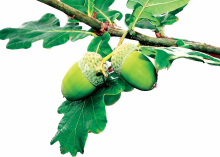 Day Under The Oaks2017
Standing Committee, Meeting #7
April 7th, Noon – 1:00pm
Bertolini 4643, Center for Student Leadership
Voting Roster
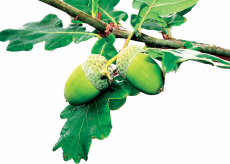 Robert Ethington (Co-chair) (A)
Ellen Maremont Silver (Co-chair) (A)
Faculty A (F)
Faculty B (F)
Amy Ethington (C)
Brian Wilson (C)
Juan Rios (S)
Eduardo (S)
Sarah Laggos (Foundation)
Ian Maurer (P)
Javier Rodriguez Aguilera (P)
Agenda
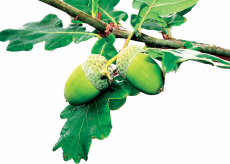 Calendar Review
Event Theme
Event Responsibilities
PR Report
Operations Report
Coordinator Report
Open Discussion
Meeting Schedule
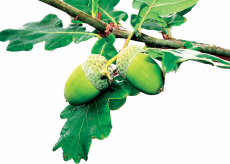 Calendar
Applications are now OPEN.

DUO2017
May 7th, Day Under the Oaks
May 6th, “Setup Day”
May 5th, “Pre-Setup Day”
April 20th, Hard Deadline for Participants
Calendar
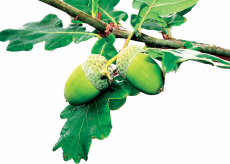 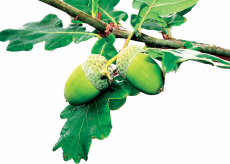 Event Theme
Strategic Goal F “Cultivate a Healthy Organization”
SRJC will cultivate an inclusive and diverse organizational culture that promotes employee engagement, growth, and collegiality by; fostering an environment focused on collegiality and mutual respect in regards to cultural and individual perspectives; recruiting and hiring outstanding faculty and staff and implementing an exemplary Professional Development Program for all employees; establishing robust programs to improve the health and wellness of students and employees; and increasing safety planning, awareness and overall emergency preparedness.
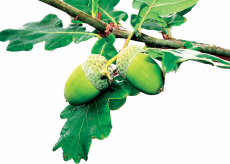 Color Areas
Map for DUO2017
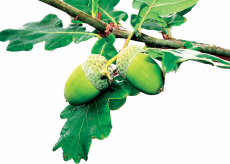 Color Areas 2017
Red Area
Agriculture & Natural Resources (Department)
Business Administration (Department)
Industrial & Trade Technology (Department)
Instruction & Strategic Program Development (Cluster)
Science, Technology, Engineering, & Math (Cluster)
Shone Farm (Department)
Blue Area
Consumer & Family Studies (Department)
Dietetic Technology (Program)
Sustainability Village
Purple Area
Culinary Arts (Department)
Kinesiology, Athletics, & Dance (Cluster)
Food Trucks
Orange Area
Arts & Humanities (Cluster)
Child Development & Teacher Education (Cluster)
Commencement Stage
Health Sciences (Cluster)
Hui Pulama Mau
Language Arts & Academic Foundations (Cluster)
Older Adults (Program)
Public Safety (Cluster)
Student Clubs
Workforce Development (Program)
Green Area
Children’s Area
Computer Studies (Department)
Doyle Stage
Learning Communities
Learning Resources & Educational Technology (Cluster)
Student Services
Yellow Area
Native American Celebration
Event Responsibilities
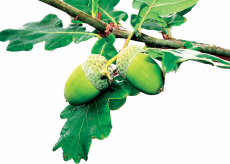 Blue Area Lead
David Liebman
Culinary Department
James Cason
Electrics
Scott Reese
Erik Oden
Environmental Health & Safety
Doug Kuula
Event Coordination
Ian Maurer
Event Logistics
Paul Bielen
Event Operations
Robert Ethington
First Aid Booth
Karen Clark
Green Area Lead
Susan Quinn (?)
Grounds & Recycling
Carl Dobson
Hui Pulama Mau
Liko Puha
Music Department
Jerome Fleg
Music & Stages
Theo Chatneuf
Greg Wycoff
Orange Area Lead
Sarah Lagos
Public Safety
Robert Brownlee
Steven Potter
Publicity & PR
Ellen Maremont Silver
Purple Area Lead
DeAnna Rogers
Red Area Lead
Victor Tam
Rentals & Signage
Hilleary Zarate
Set-Up & Break-Down
Javier Rodriguez Aguilera
Student Ambassadors
Sandy Sigala
T-Shirts
Ann Swasey
Volunteer Coordinator
Amy Ethington
Yellow Area Lead
Brenda Flyswithhawks
Warehouse / Receiving
Solomon Ghebretensae
Water Stations
David Rau
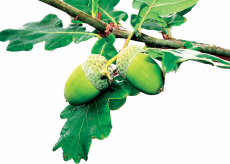 PR Report
Ellen Maremont Silver will update the committee.
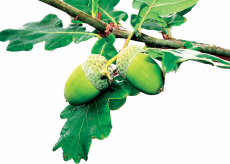 Operations Update
Robert Ethington will update the committee.
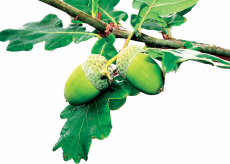 Applications & Vendors
Food Vendors
Croques & Toques
Culinary Cubs
Fish on! Chips
Future Eats
Got Balls? Meatball Factory
Kettle & Fog
Lata’s Indian Cuisine
Sushi Shobu
TIPS Tri Tip Trolley
Trader Jims
Tuck Box
Which Cheese
Front Lawn
Ice Hockey Team
Men’s Soccer Team
Women’s Soccer Team
Student Athlete Advisory Committee

No response yet…
Cheerleaders
Sports Medicine
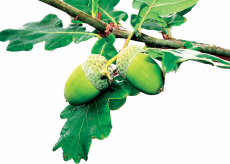 Applications & Vendors
Craft Vendors
AWICreations
Bams Glass
G Wild Creative
Green Pisces Designs
LuLaRoe With Drea
MorninGloria’s
Northern California Creations
Sonoma County Fair
Healthy Community Groups
California Rural Indian Health Board
Catholic Charities
Family Finding Collaborative
IMC Foundation
Nutrition Club
Redwood Community Health Coalition
Santa Rosa Community Health Centers
SRJC Certified Nursing
SRJC Dental Hygene
SRJC Medical Assisting
SRJC Police Cadets
Student Health Services
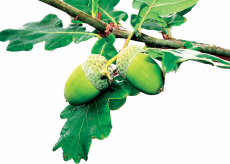 Applications & Vendors
Student Clubs
Active Minds
Animation Club
Art Club
ASL Club
Chemistry & Physics Department
College Democrats
Computer Security Club
Diverse Genders & Sexualities
Economics Club
Eritrean Student Union
International Club
Medical Assisting Class of 2017
Phi  Theta Kappa
Power Soccer
Print Making Club
Rad Tech 2017
Rad Tech 2018
Robotics Club
Second Chance Club
Sociology Circle
The Engineering Club
Sustainability Groups
350 Sonoma County
C2 Alternative Services
Citizen’s Climate Lobby
Peace & Justice Sonoma County
Pepperwood Preserve
Sierra Club
Simply Solar
Sonoma County Energy Independence
South East Greenway
Sustainability Committee

No Response Yet…
Bouverie Preserve
Citizen’s Climate Lobby
Leadership Institute for Ecology & Economy
Native Plant Society
Pepperwood Preserve
Santa Rosa City Bus
Santa Rosa City Water Department
Sonoma County Water Agency
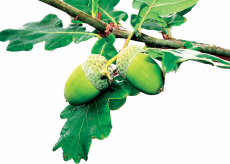 Applications & Vendors
Departments & Programs
100th Anniversary
Adapted PE
Admissions & Records
Adult Education
Alumni & Friends Association
CalWORKs
Career Development Services
Child Development
Community Education
Computer Studies Department
Digital Media Program
Disability Resources Department
Assistive Technology Center
College to Career
Financial Aid & Scholarship Programs
Foundation
Gateway to College Program
High School Equivalency Program
Horticulture Department
Hui Pulama Mau
Industrial & Trade Technology
Continued…
Library
Mechatronics
Oakleaf Newspaper
Older Adults
Planetarium
Schools Relations & Outreach
Southwest Santa Rosa Center
Speech & Debate Team
Student Affairs & Engagement Programs
Student Equity
APASS
Native American Summer Bridge
Umoja / BSU
Student Success & Assessment Services
Study Abroad
Sustainable Agriculture Program
Transfer Center
Veterans Affairs
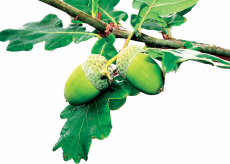 Discussion
Open discussion about our next steps…
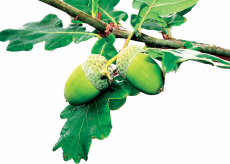 Meeting Schedule
Next Meeting:
Friday, April 21st
Noon – 1:30pm [Lunch Provided]
Bertolini 4643, the Center for Student Leadership

Future Meetings:
Friday, May 5th
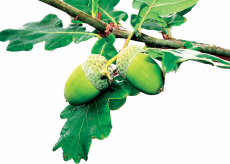 Team Contact Information
Ian Maurer,
Day Under the Oaks Coordinator
imaurer@santarosa.edu
707-527-2825